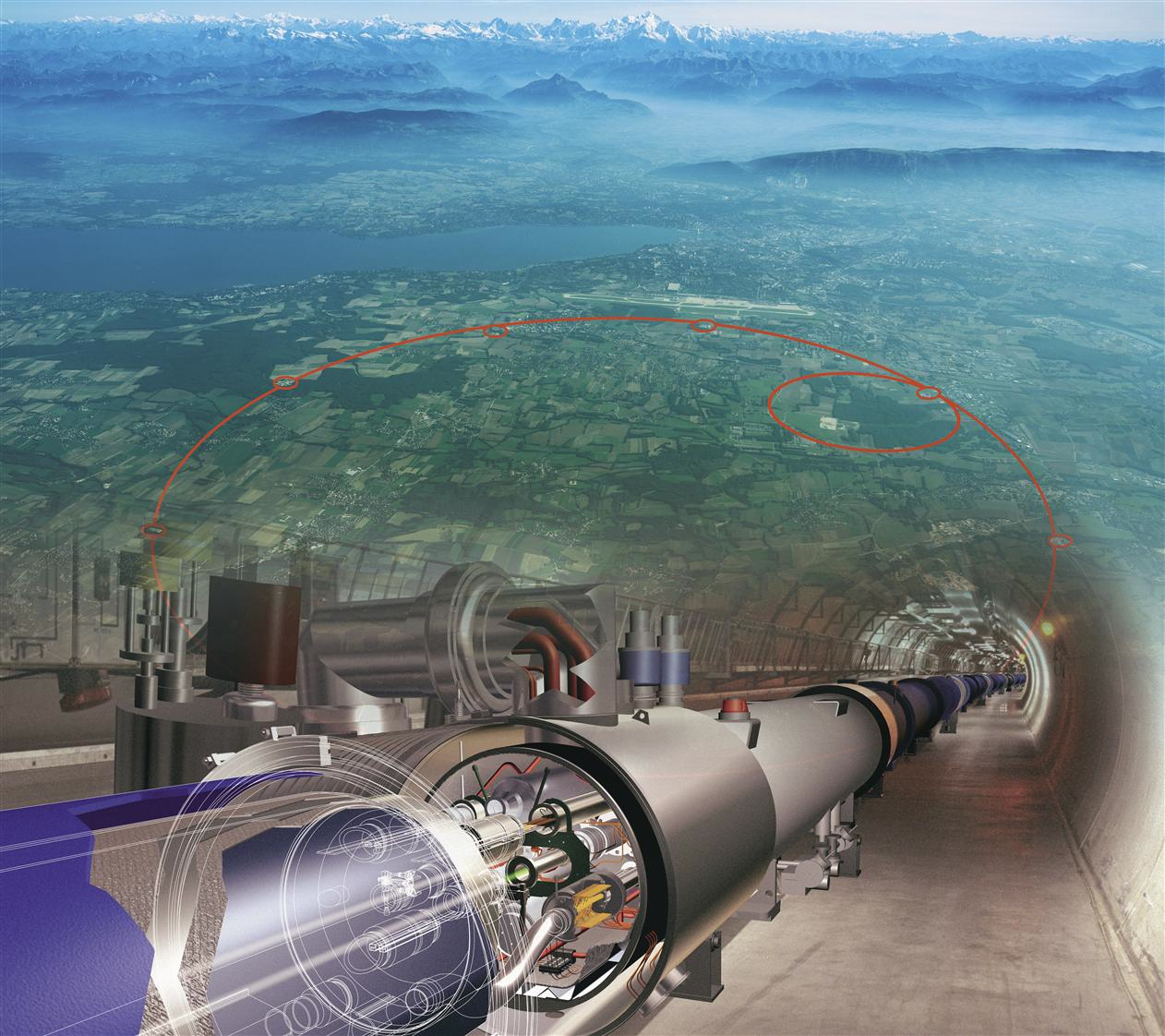 Unlocking the charm-Higgs coupling at the LHC
Study proton collisions
at the LHC
Prof. Jorgen D’Hondt (VUB)
Jorgen.DHondt@vub.be
1
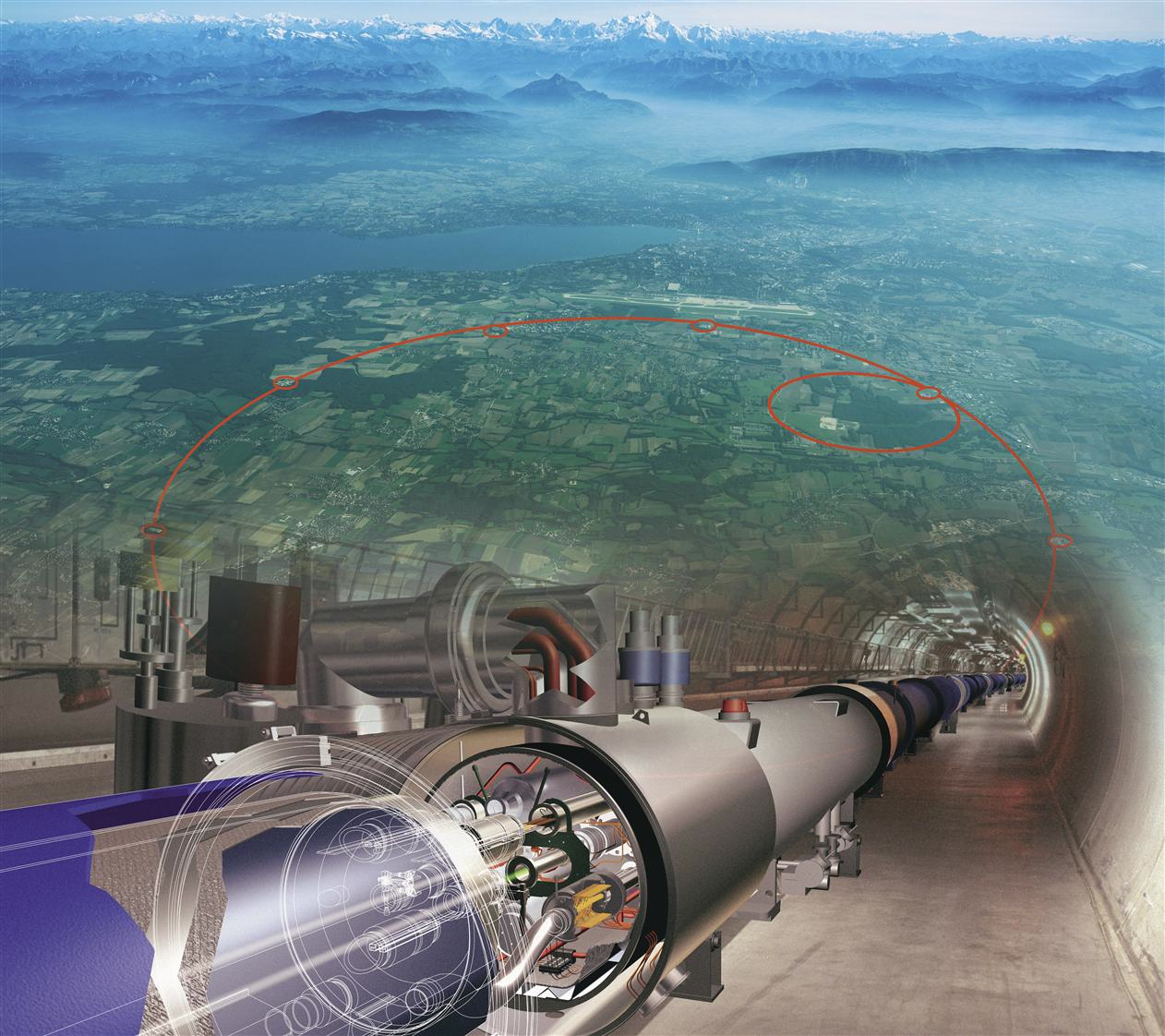 Unlocking the charm-Higgs coupling at the LHC
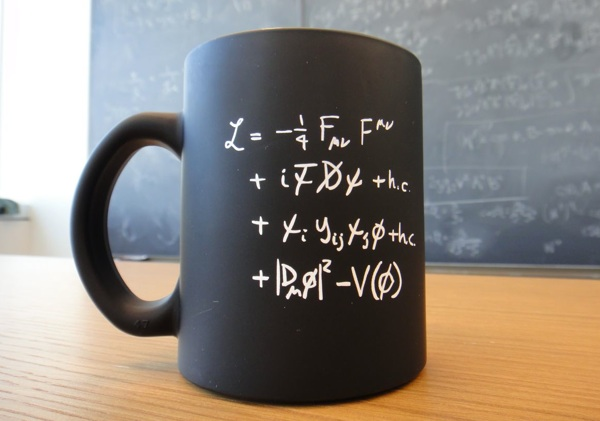 Standard Model of Particle Physics
Study proton collisions
at the LHC
Prof. Jorgen D’Hondt (VUB)
Jorgen.DHondt@vub.be
2
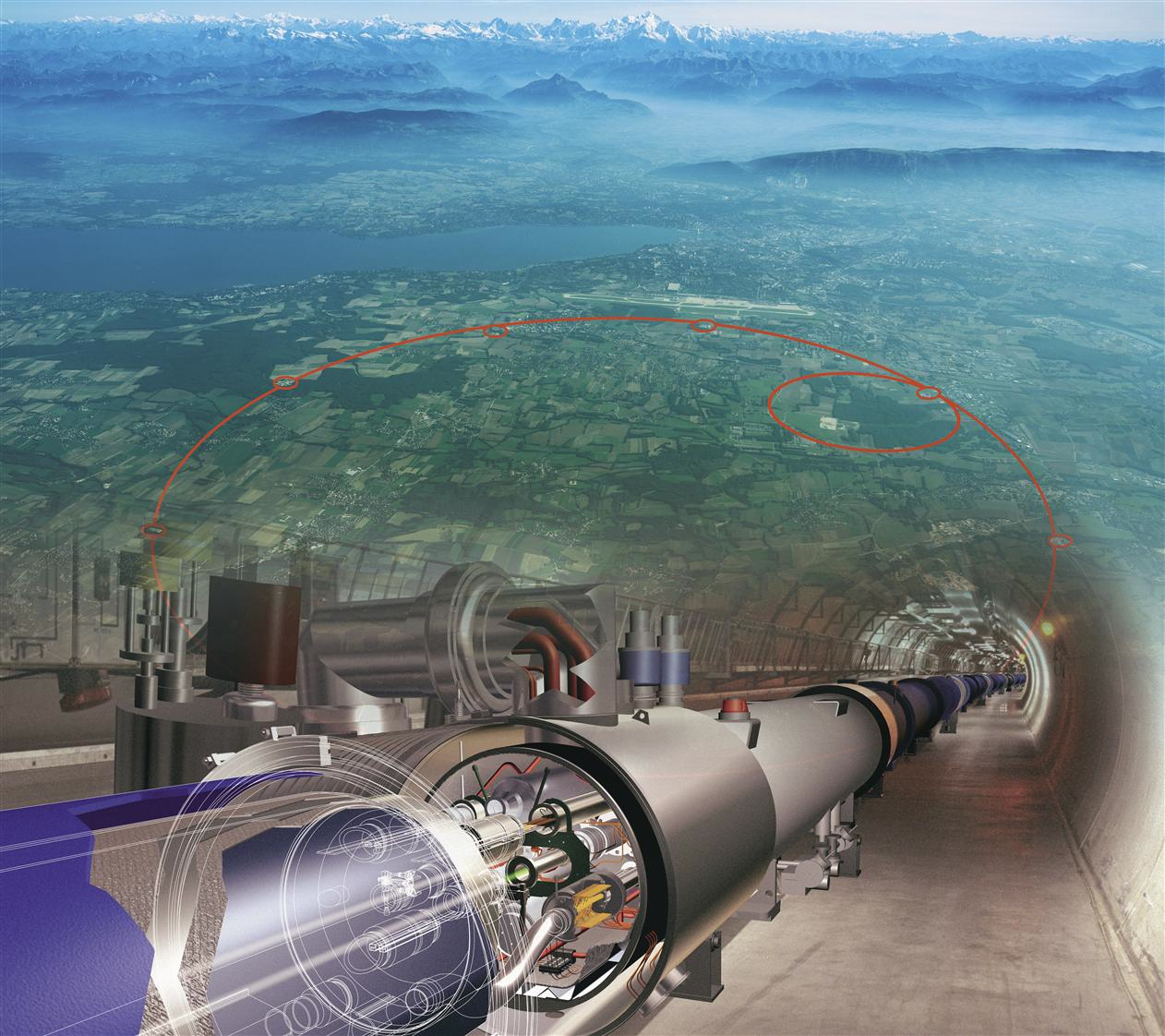 Unlocking the charm-Higgs coupling at the LHC
Many mysteries and problems remain to be addressed
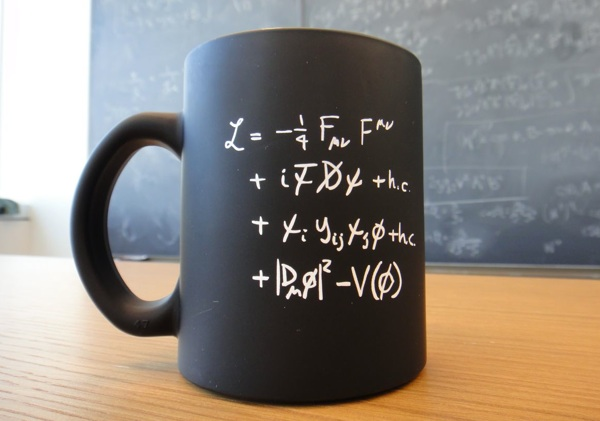 Standard Model of Particle Physics
Study proton collisions
at the LHC
Prof. Jorgen D’Hondt (VUB)
Jorgen.DHondt@vub.be
3
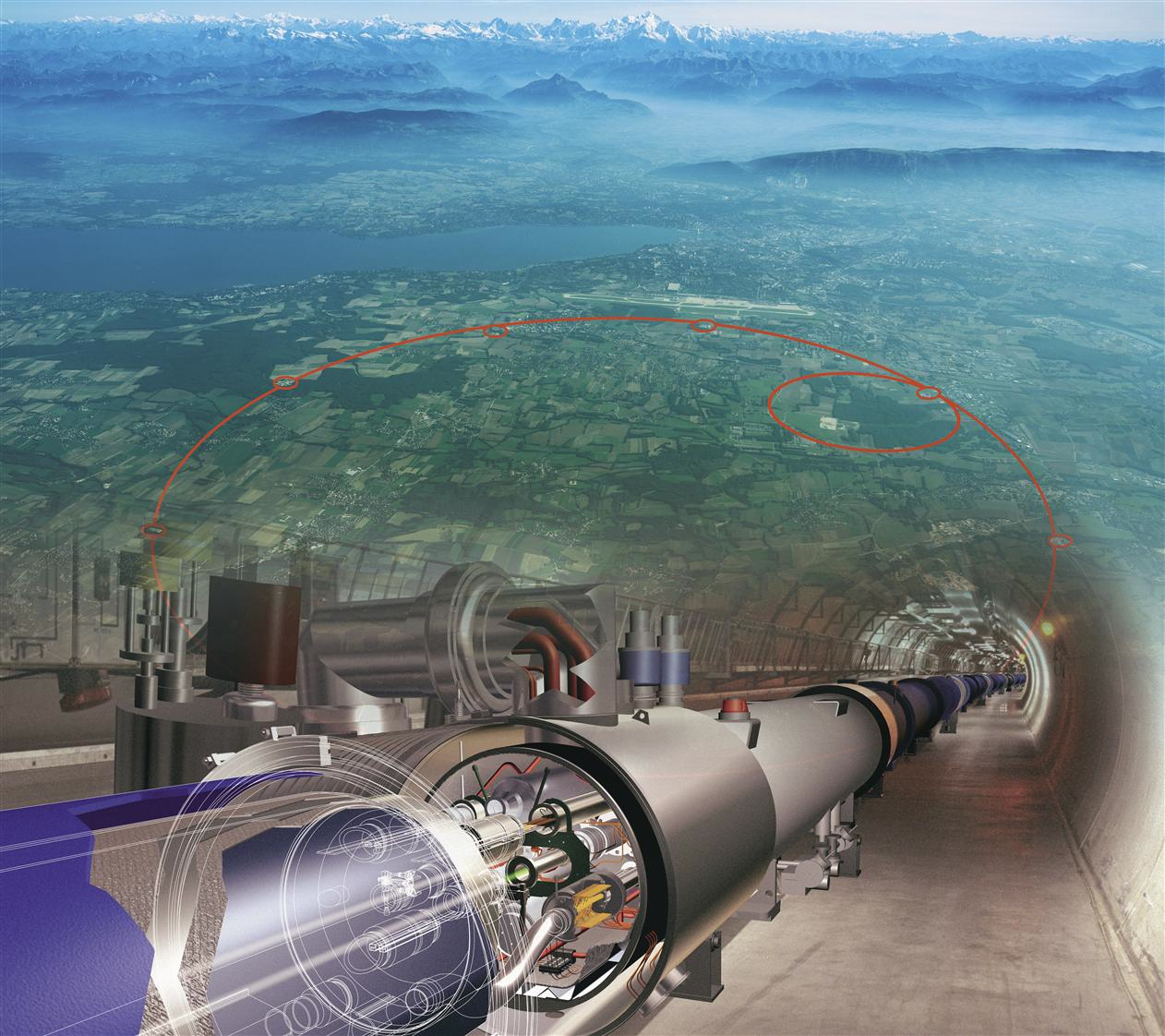 Unlocking the charm-Higgs coupling at the LHC
Many mysteries and problems remain to be addressed
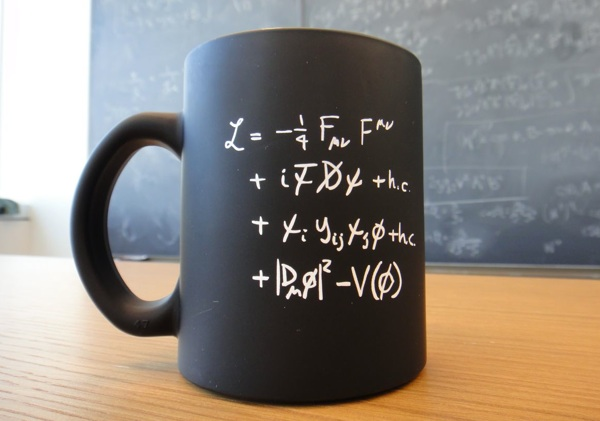 Standard Model of Particle Physics
Study proton collisions
at the LHC
Prof. Jorgen D’Hondt (VUB)
Jorgen.DHondt@vub.be
4
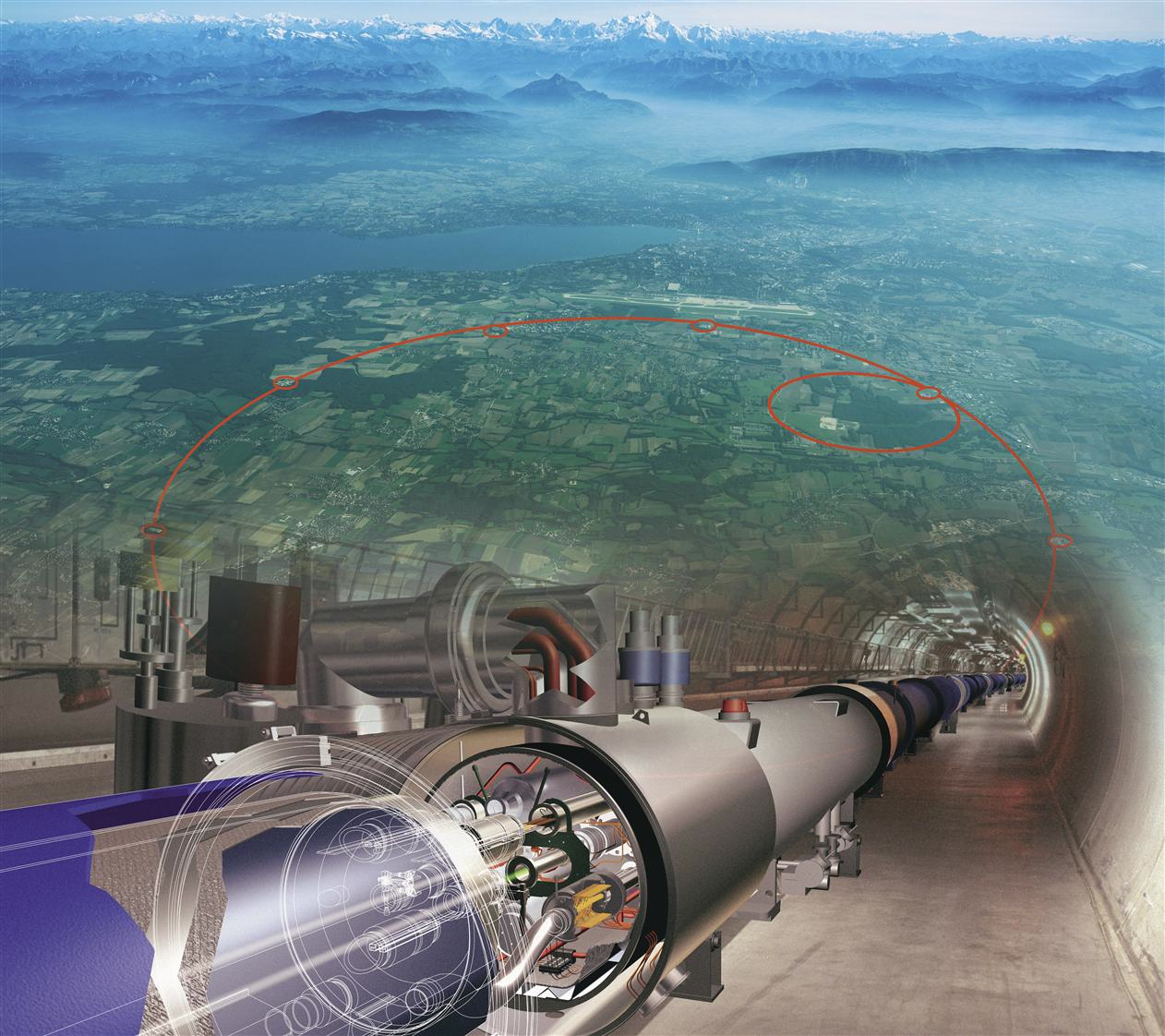 Unlocking the charm-Higgs coupling at the LHC
Many mysteries and problems remain to be addressed
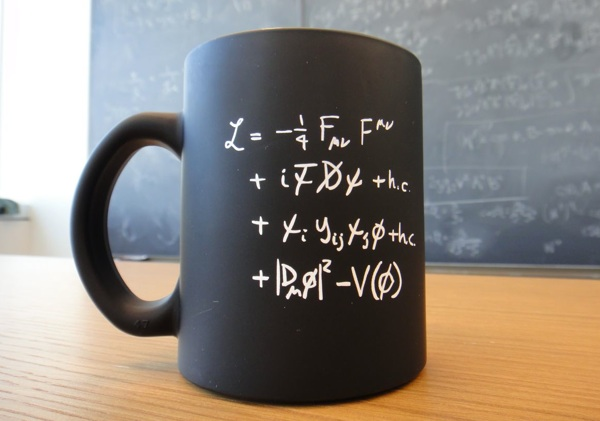 Standard Model of Particle Physics
The Higgs sector is a unique window 
to probe for new physics
Study proton collisions
at the LHC
Prof. Jorgen D’Hondt (VUB)
Jorgen.DHondt@vub.be
5
The charm-Higgs coupling
The next window of opportunnity at the LHC at CERN to probe for new physics phenomena
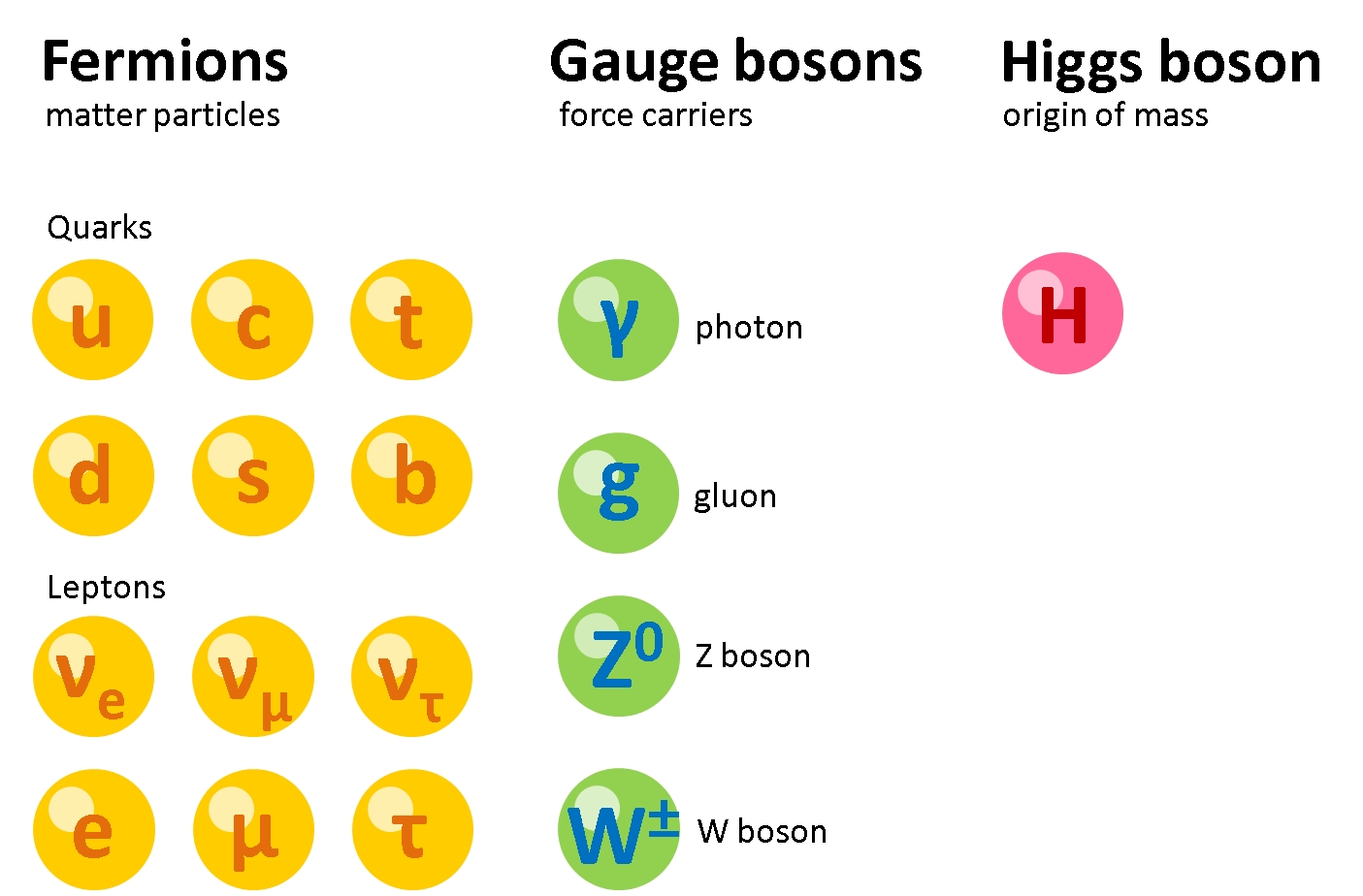 The charm-Higgs coupling
The next window of opportunnity at the LHC at CERN to probe for new physics phenomena
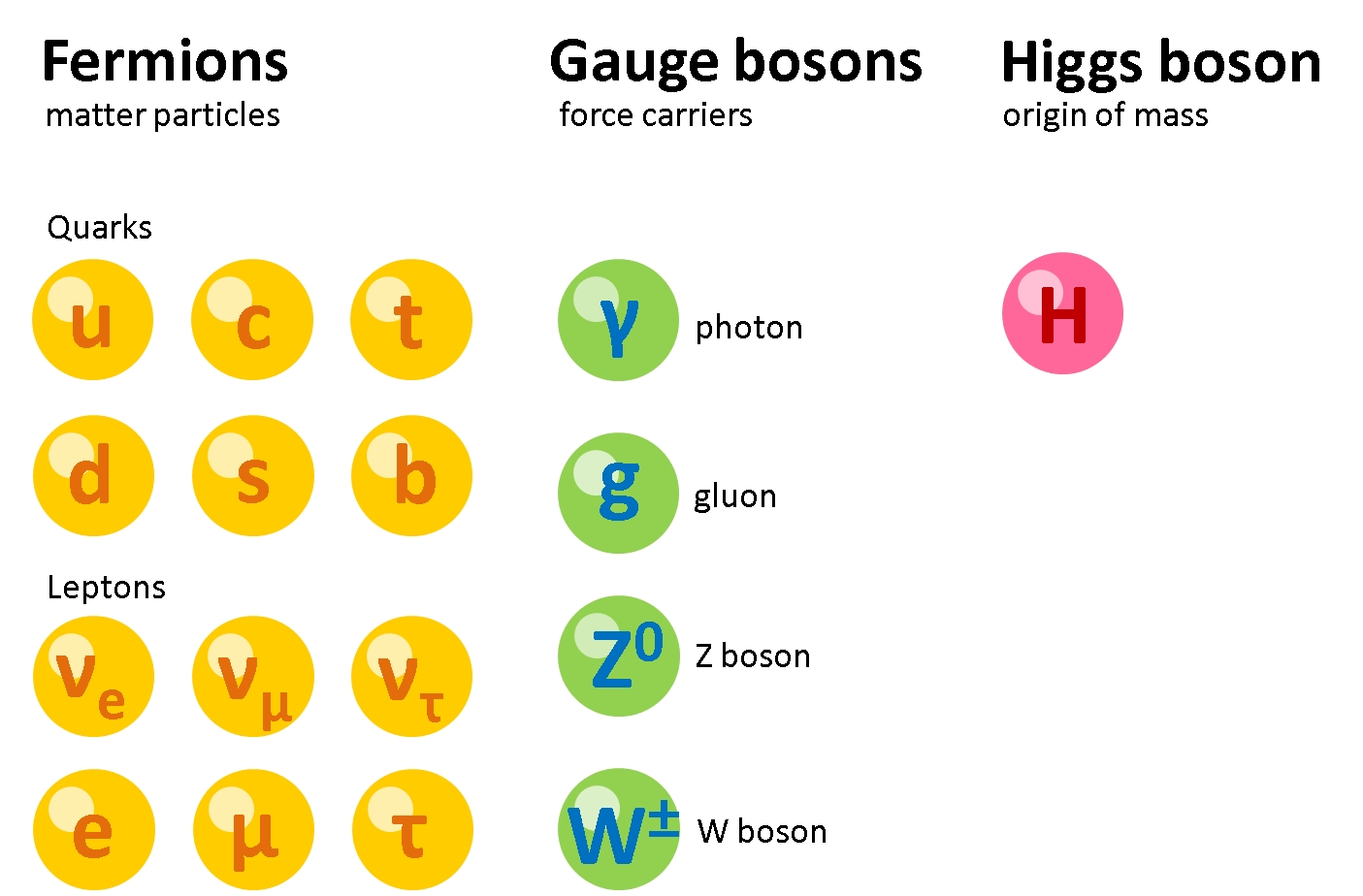 7
The charm-Higgs coupling
The next window of opportunnity at the LHC at CERN to probe for new physics phenomena
Theory prediction

The particle mass depends on the coupling strength with the H field

yf   ∝   kf mf   +  others   
   
gV2   ∝   kV mV2   +  others
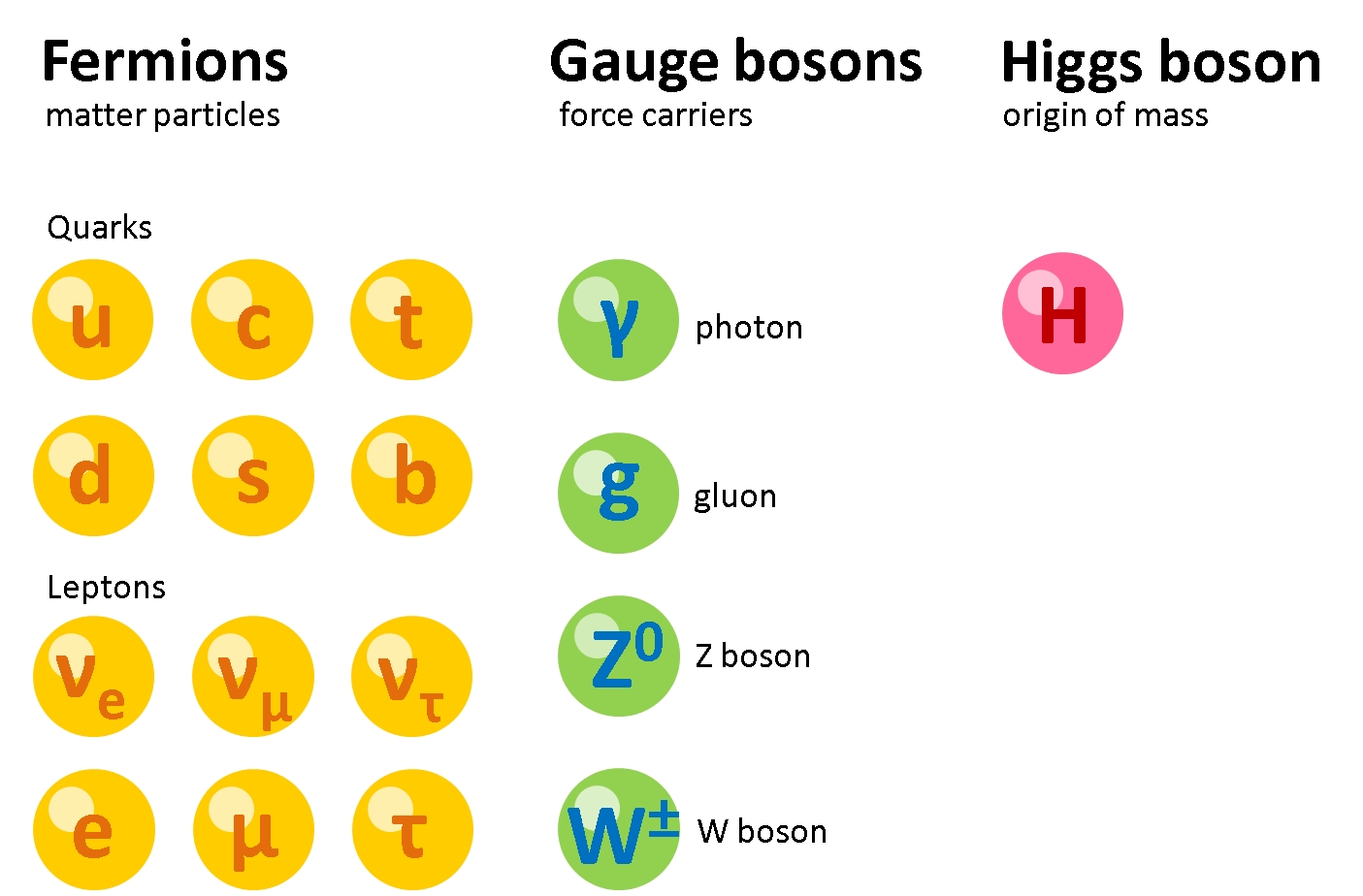 involving new particles and/or new interactions
(BSM-oriented analysis)
simple coupling modifiers
(SM-oriented analysis)
Develop methods: machine learning, Effective Field Theories, data analysis & statistical methods, precision measurement methods, …
8